Evidence-Based Funding: Thoughts about Extramural Research
Michael S Lauer, MD
Deputy Director for Extramural Research
National Institutes of Health

State University System of Florida Annual R and D Agency Workshop
Friday, September 30, 2016
U.S. Capitol Visitor Center, Room HVC 201
Disclosures: None
1
A Problem?
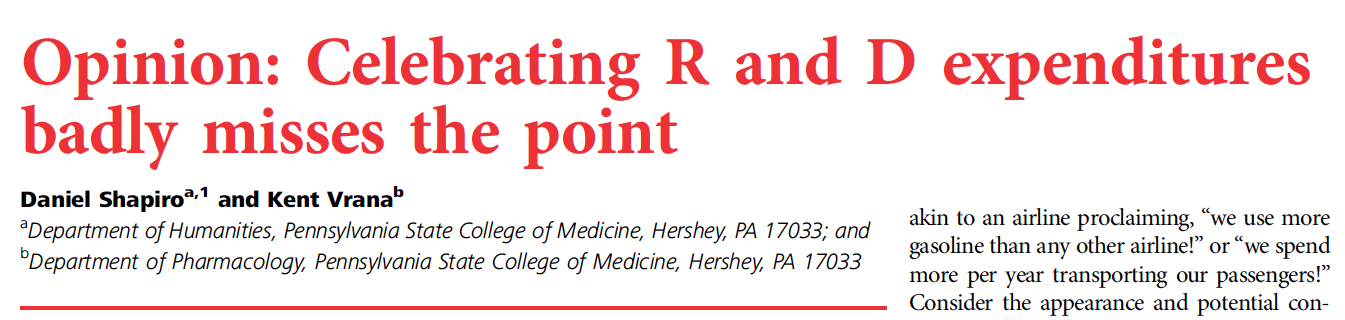 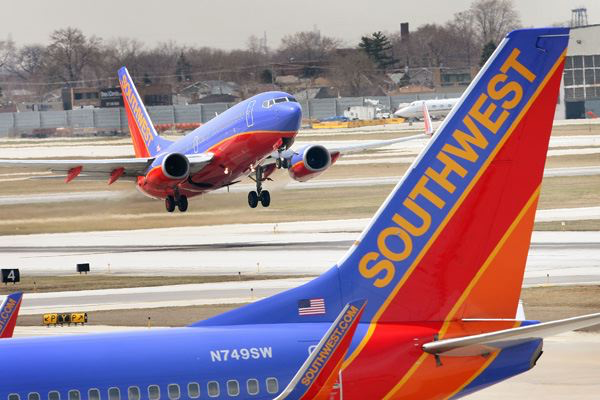 Shapiro D, Vrana K.  PNAS 2015;112:9496-7
2
What Should Our Metrics Be?
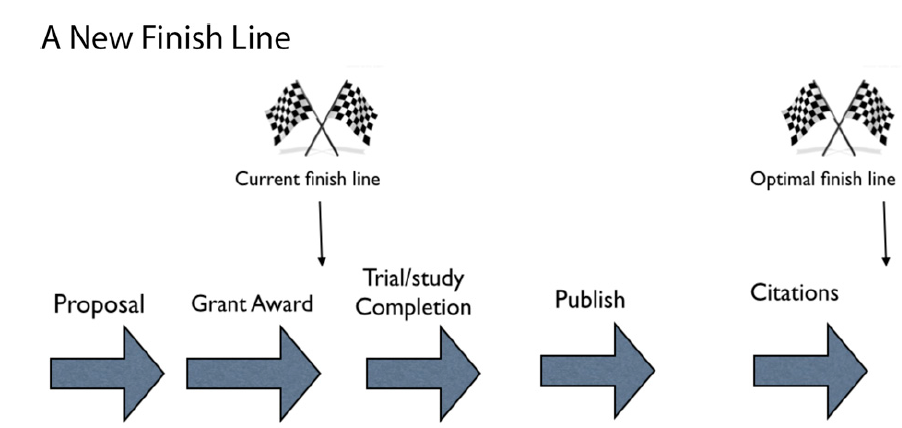 Shapiro D, Vrana K.  PNAS 2015;112:9496-7
3
Anatomy and Physiology of Research
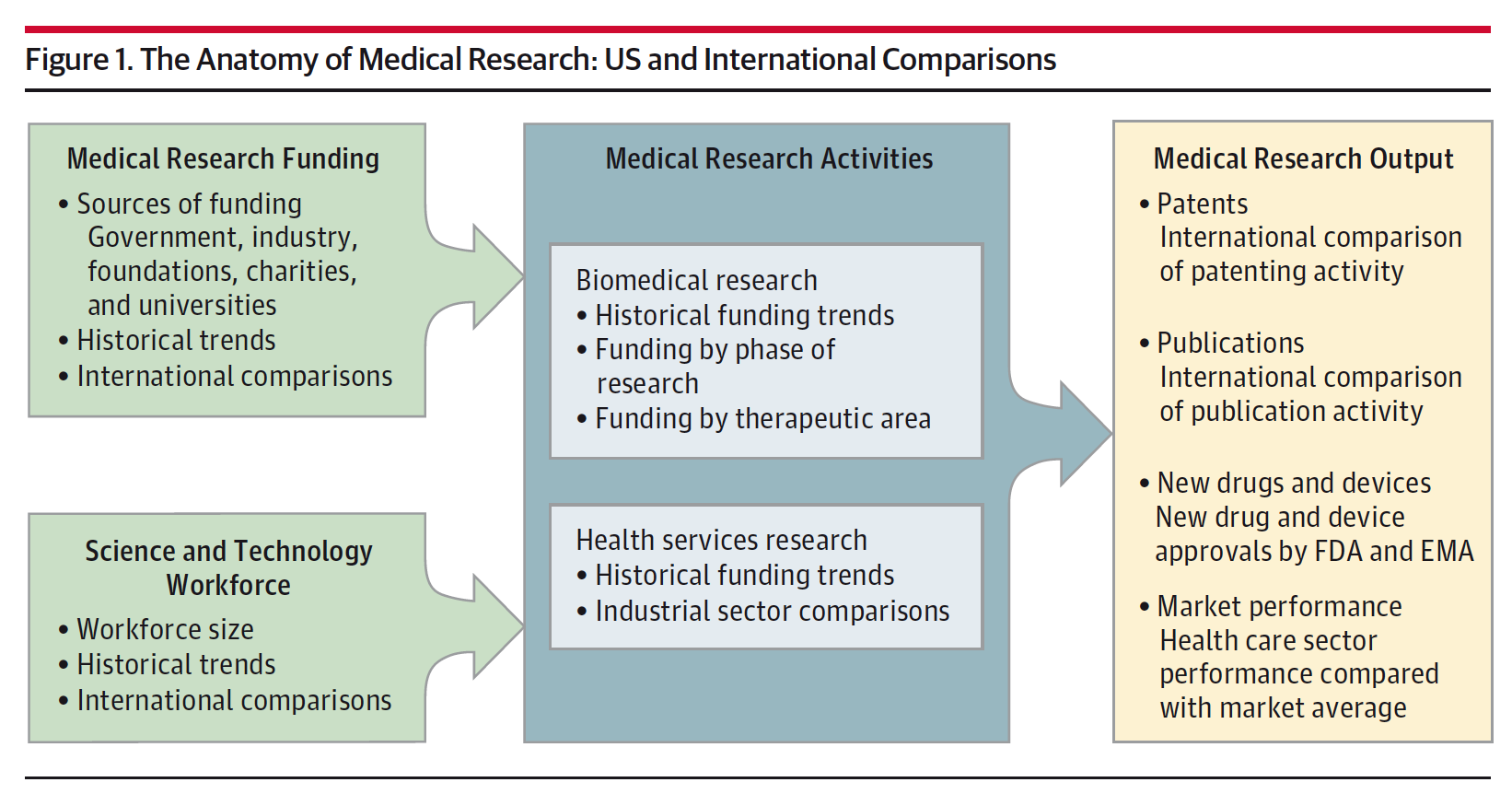 Moses H et al.  JAMA 2015;313:174-189
4
Funding
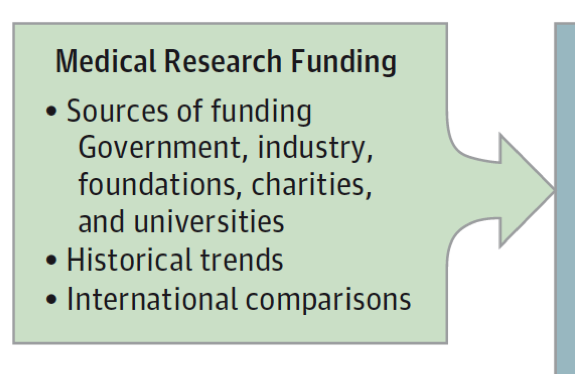 Moses H et al.  JAMA 2015;313:174-189
5
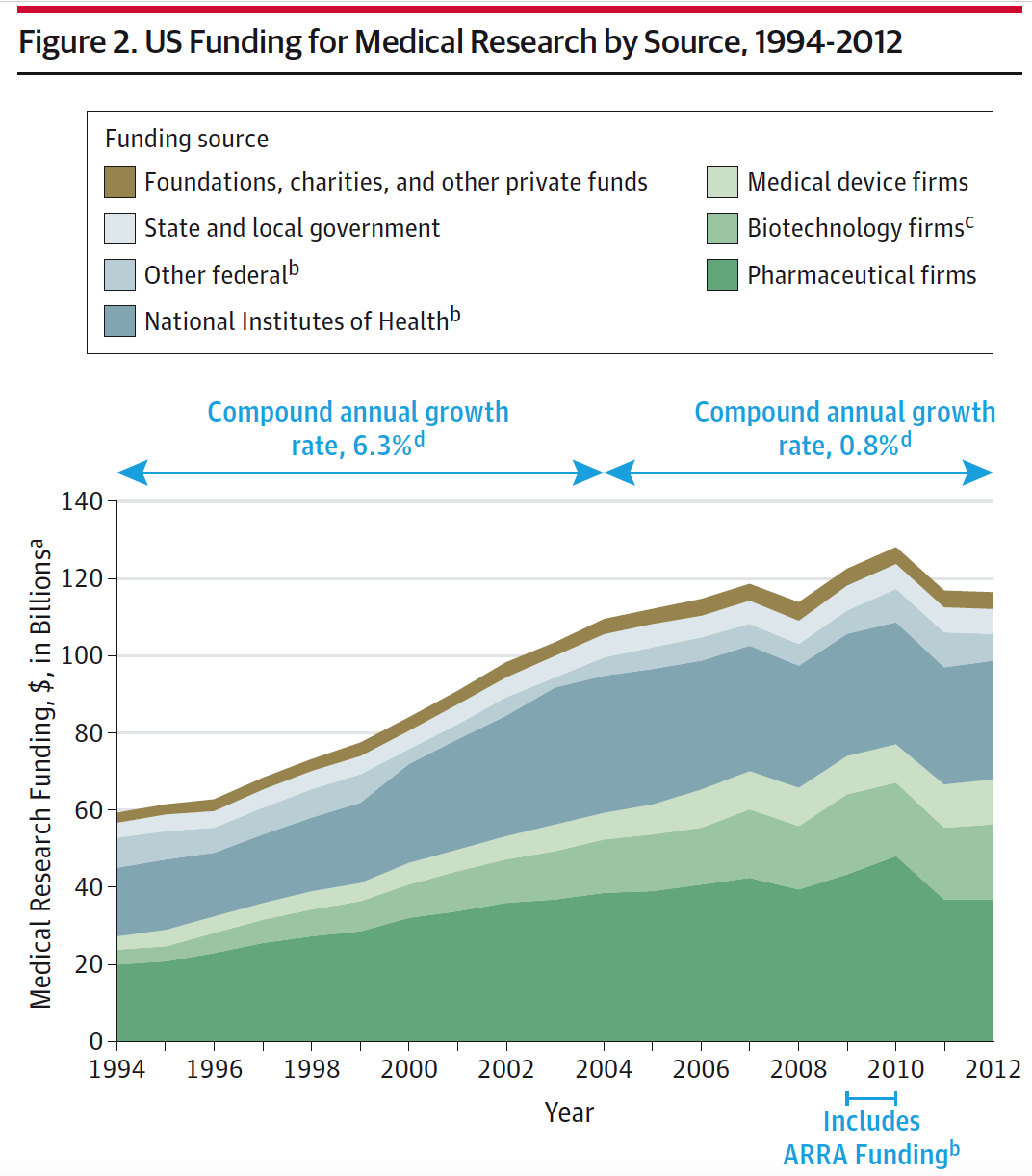 Funding …
Annual Growth 
2004 – 2012:

Pharma	-0.6%
Device	+6.2%
Biotech	+4.6%
NIH	-1.8%
Moses H et al.  JAMA 2015;313:174-189
6
Workforce
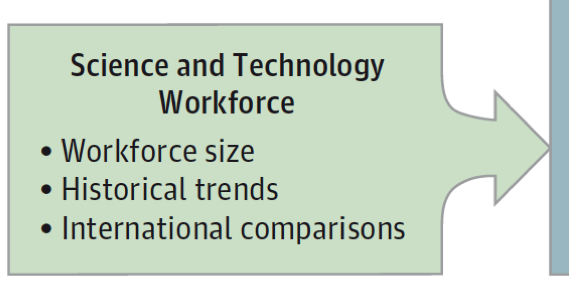 Moses H et al.  JAMA 2015;313:174-189
7
Root Causes…
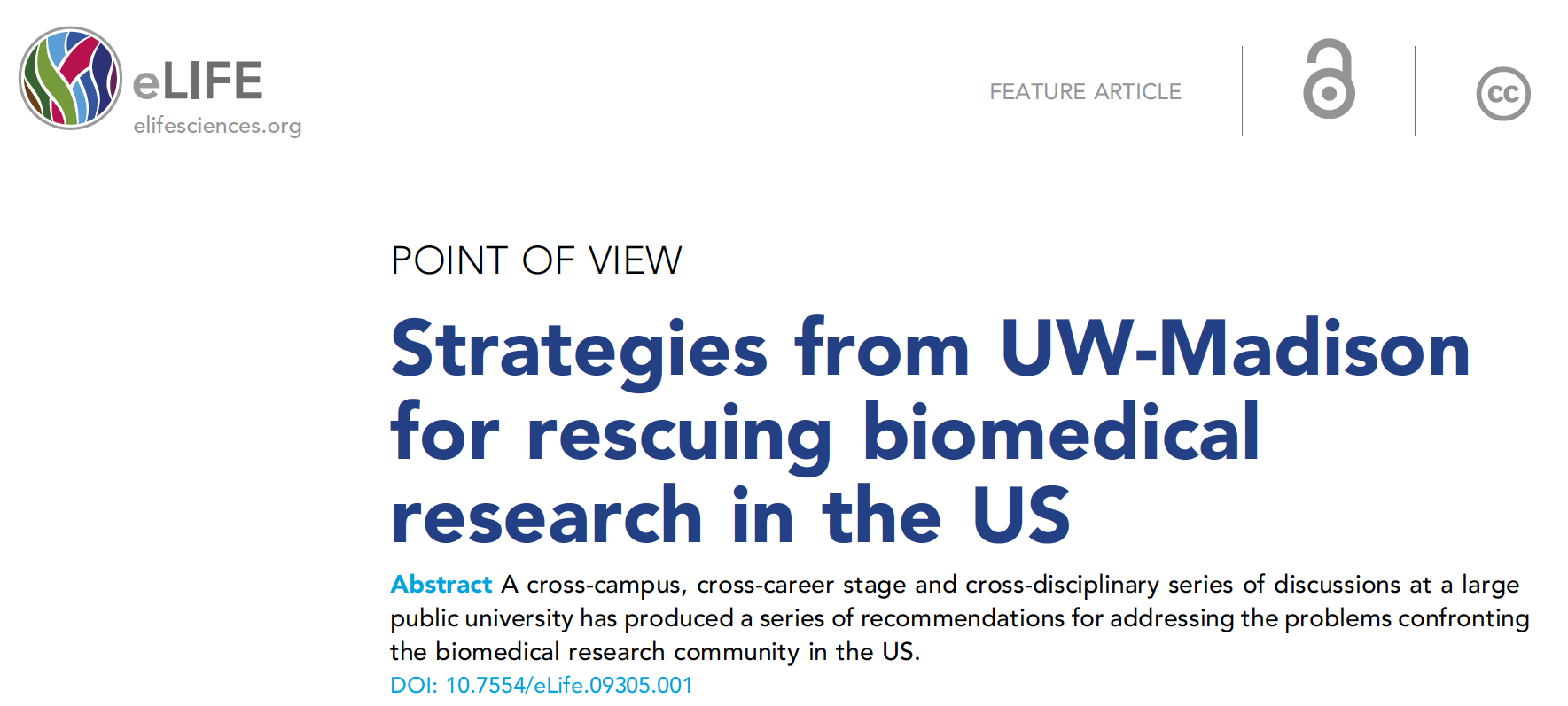 “We identified two core problems:

Too many researchers vying for too few dollars.
Too many postdocs competing for too few positions.

Most other issues can be viewed as symptoms.”
8
A Different Metric
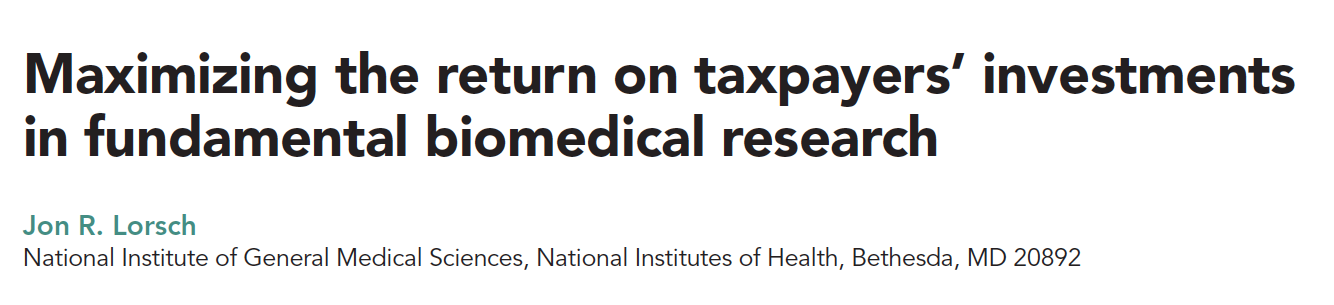 Changing our funding metric 

“A question that at first glance may seem trivial but is, I believe, a significant one is whether our key metric for how…  we invest in … research should be the number of grants we award or the number of investigators we support.”
Lorsch JR.  Mol Biol Cell 2015;26:1578-82
9
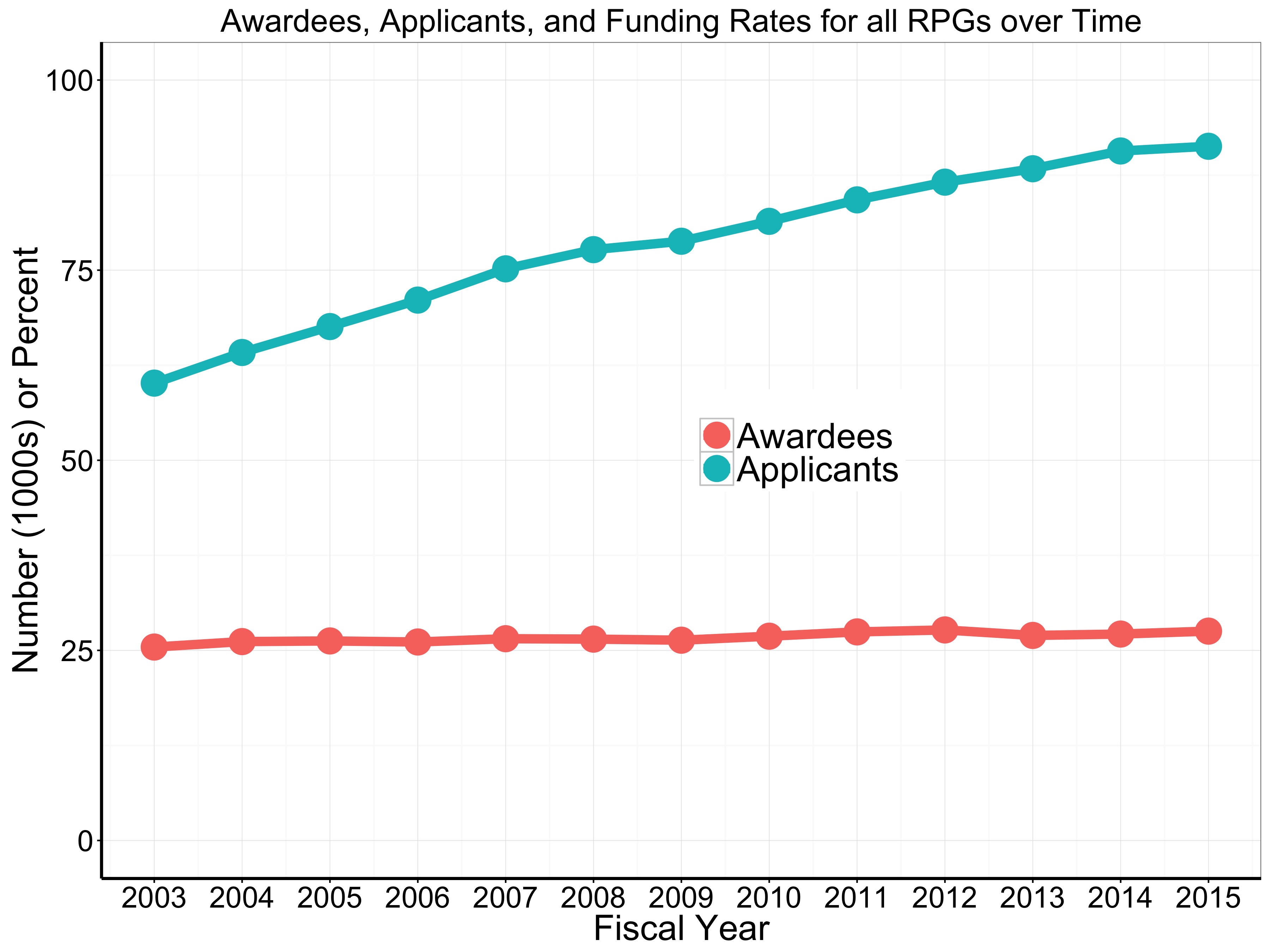 Thanks to OER DPEA and SARB
10
Distribution of Dollars to Awardees …
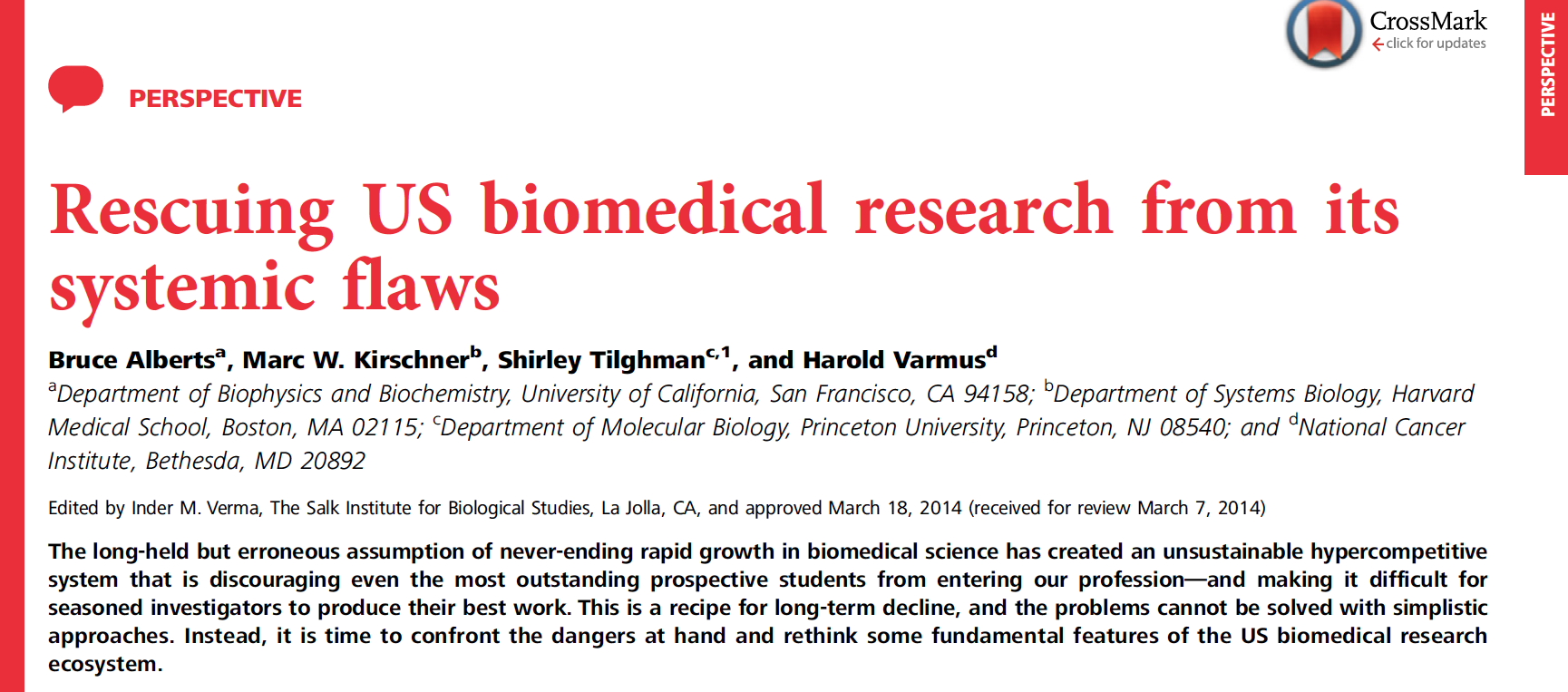 “Agencies should be sensitive to the total numbers of dollars granted to individual laboratories…—although different research activities have different costs—at some point, returns per dollar diminish. We applaud the recent decision by the NIH to examine grant portfolios carefully before increasing direct research support for a laboratory beyond $1M per year.”
Alberts B et al.  PNAS.  2014;111:5773-7
11
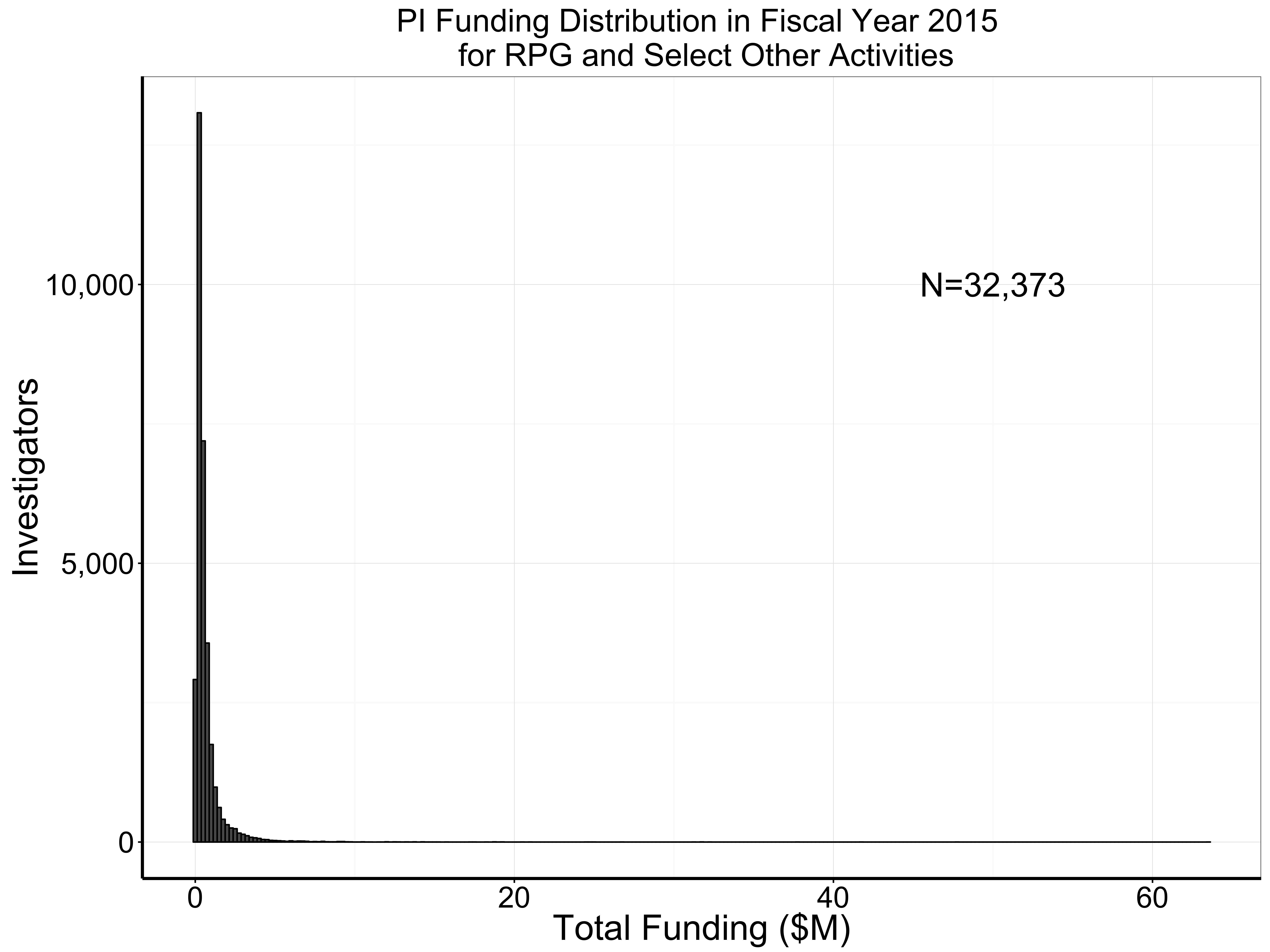 Thanks to OER DPEA and SARB
12
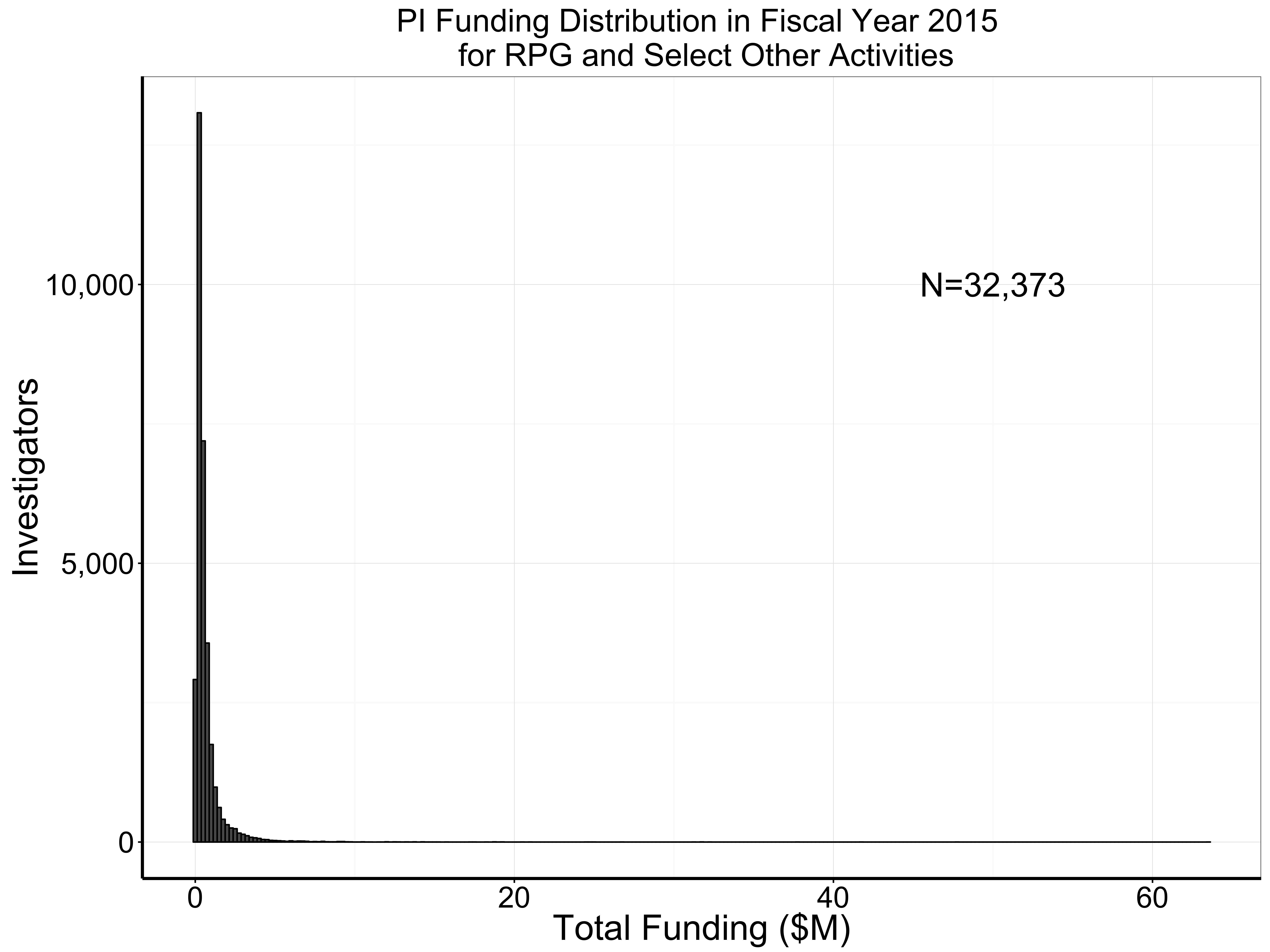 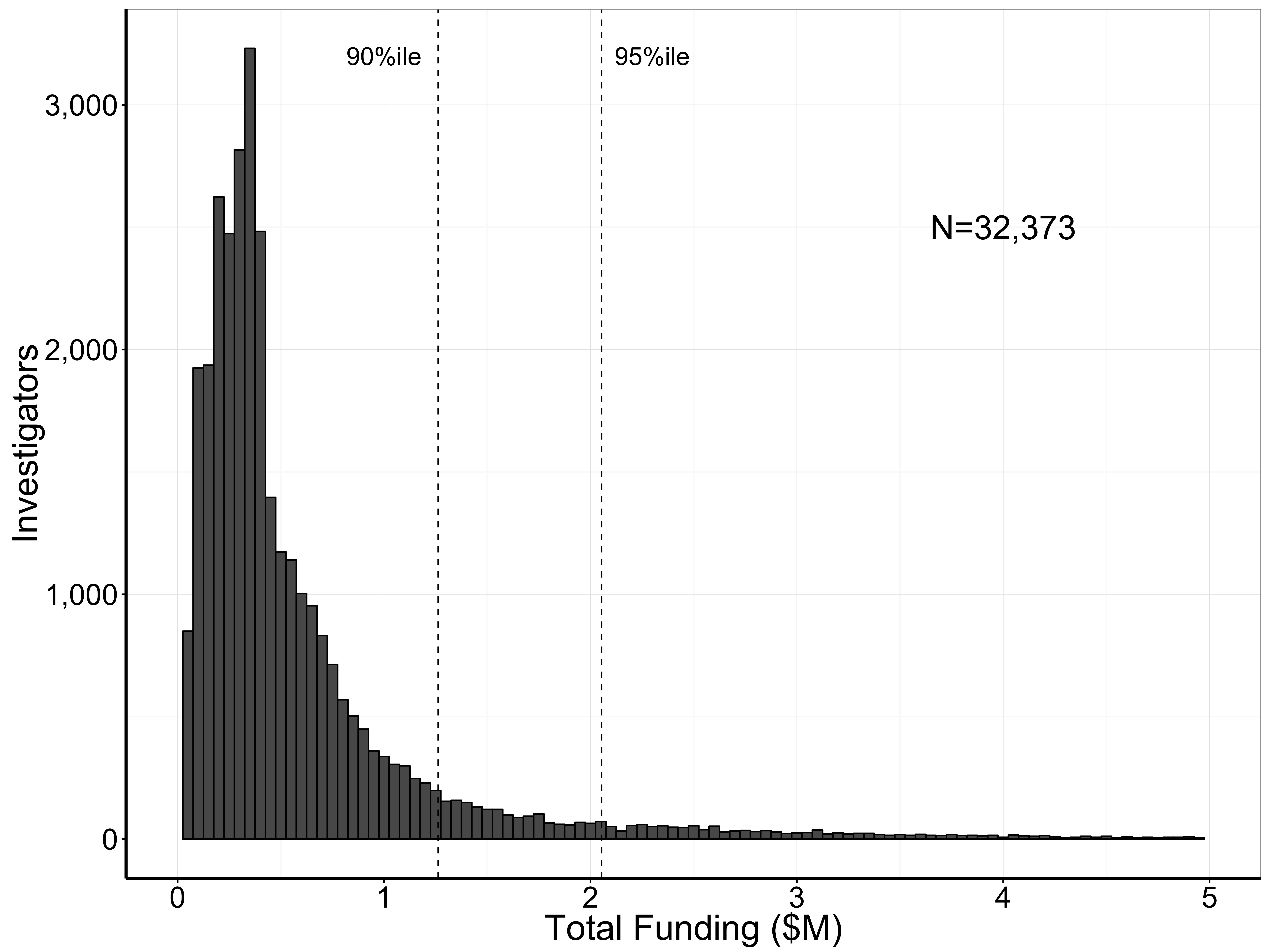 Thanks to OER DPEA and SARB
13
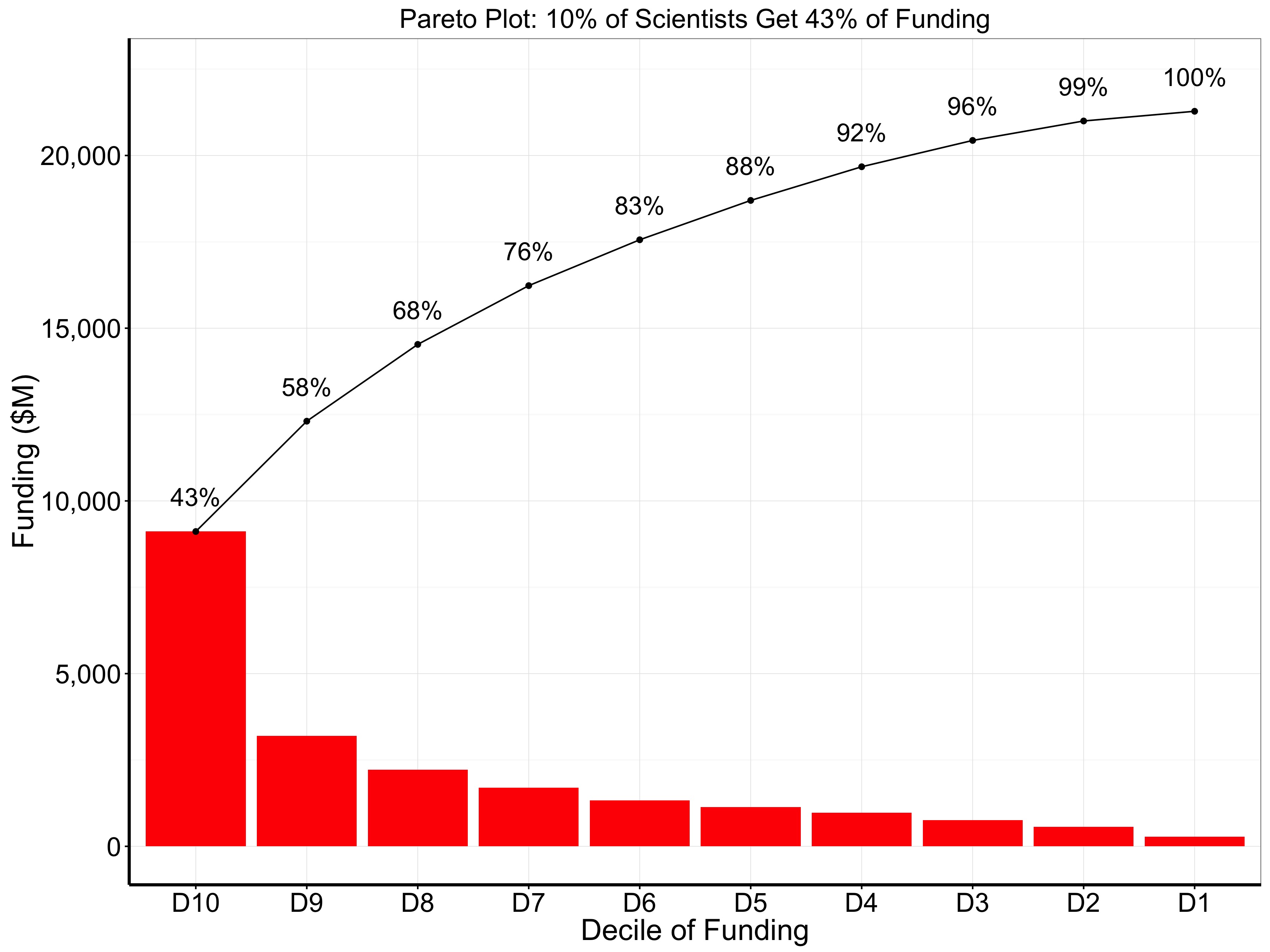 14
An Ongoing Conversation
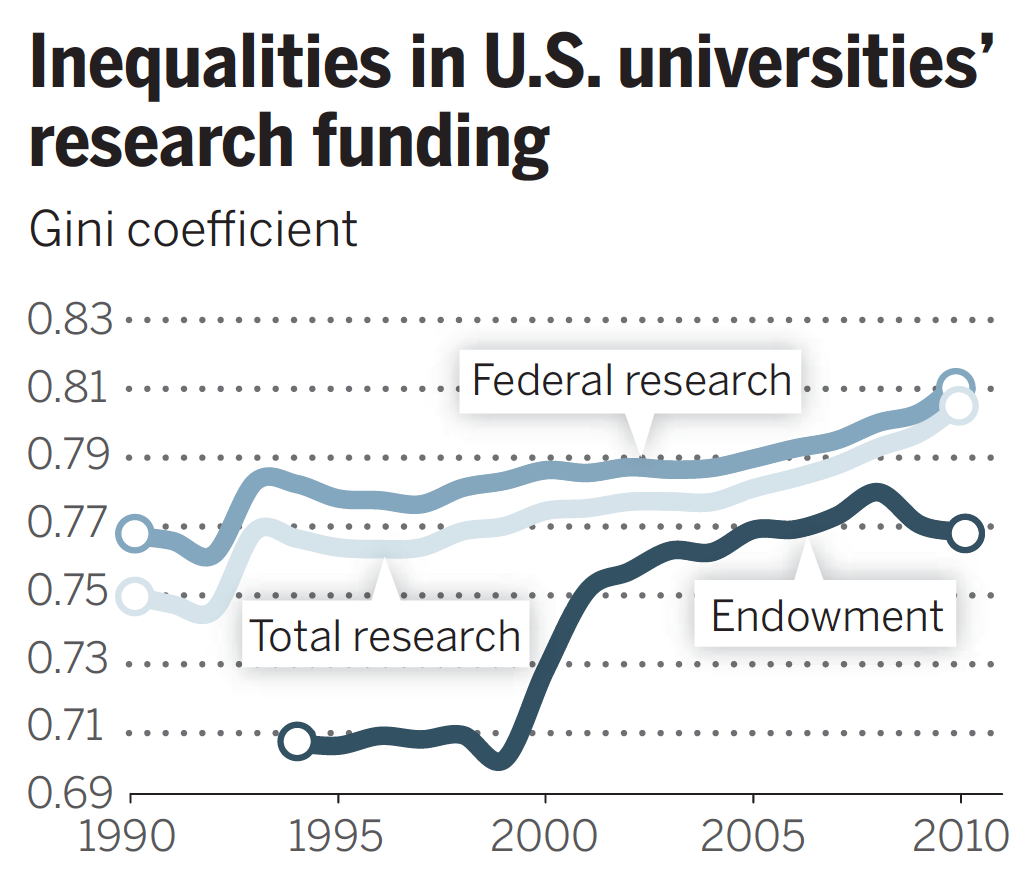 Xie Y.  Science 2014;344:809-810
15
Publication and Citations?
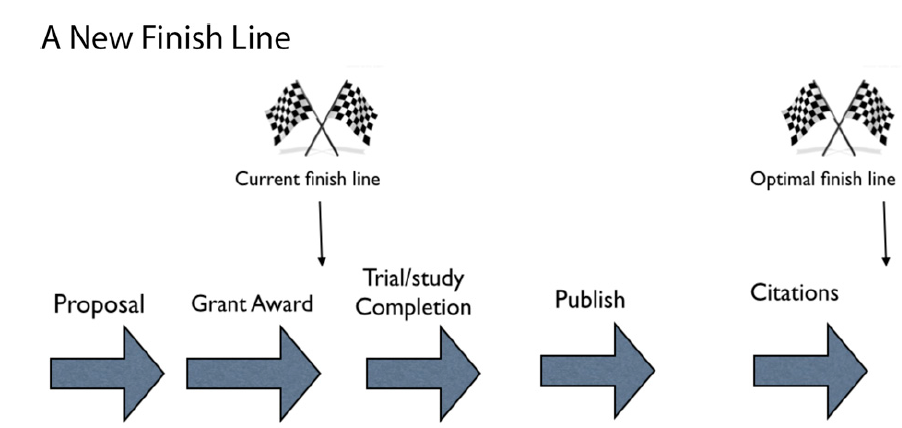 Shapiro D, Vrana K.  PNAS 2015;112:9496-7
16
So How Do We Measure Research Impact?
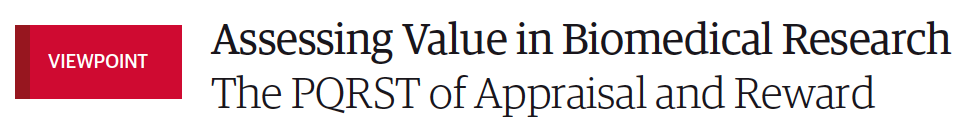 P = productivity
Publish trial results
Highly-cited papers: field-normalized
Q = quality
R = replication
S = sharing
T = translation
Ioannidis JP, Khoury MJ.  JAMA 2014 (June 9)
17
Relative Citation Ratio
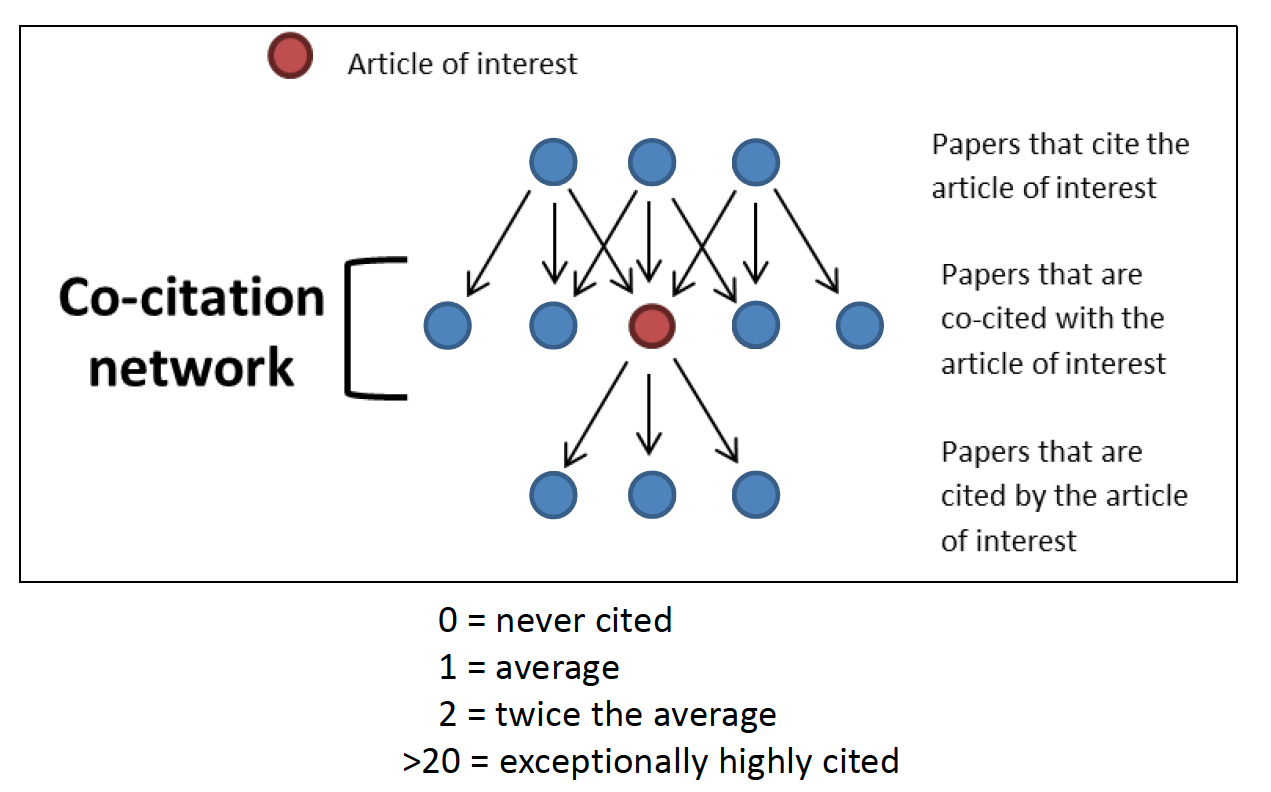 NIH Office of Portfolio Analysis
PLoS Biology (September 6, 2016)
18
How Do We Know Whether It Means Anything?
2193 R01 papers	  	430 HHMI/NIH papers	   290 R01 papers
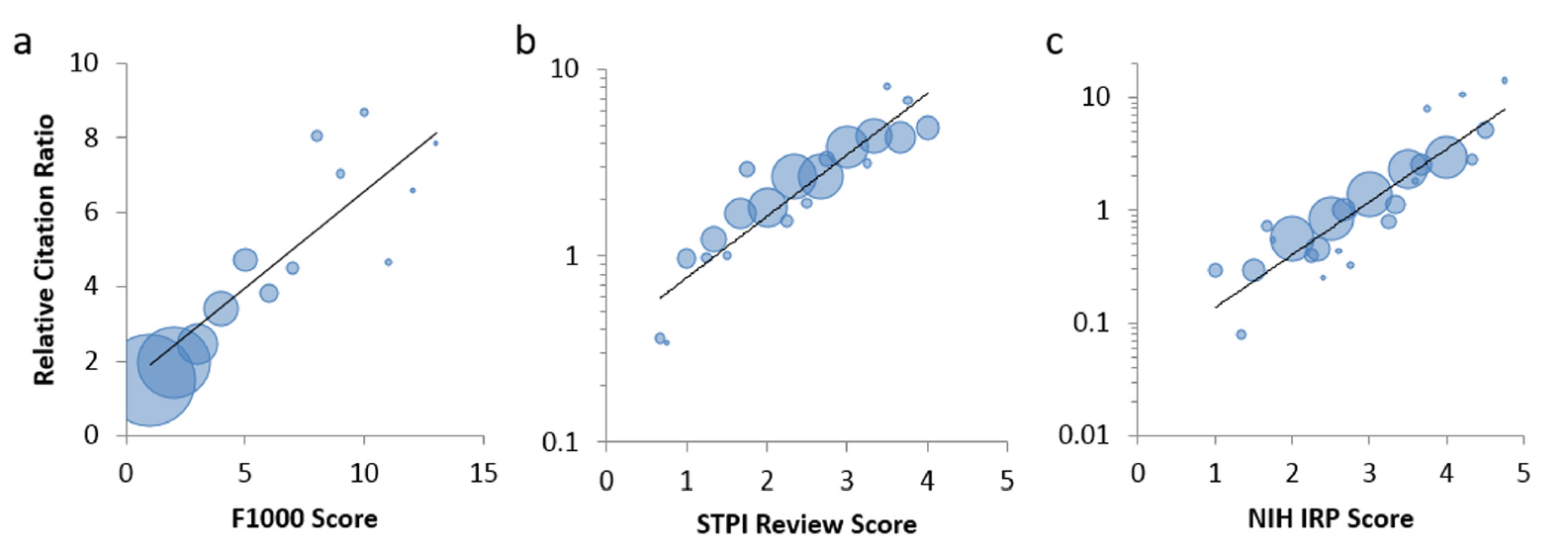 NIH Office of Portfolio Analysis
PLoS Biology (September 6, 2016)
19
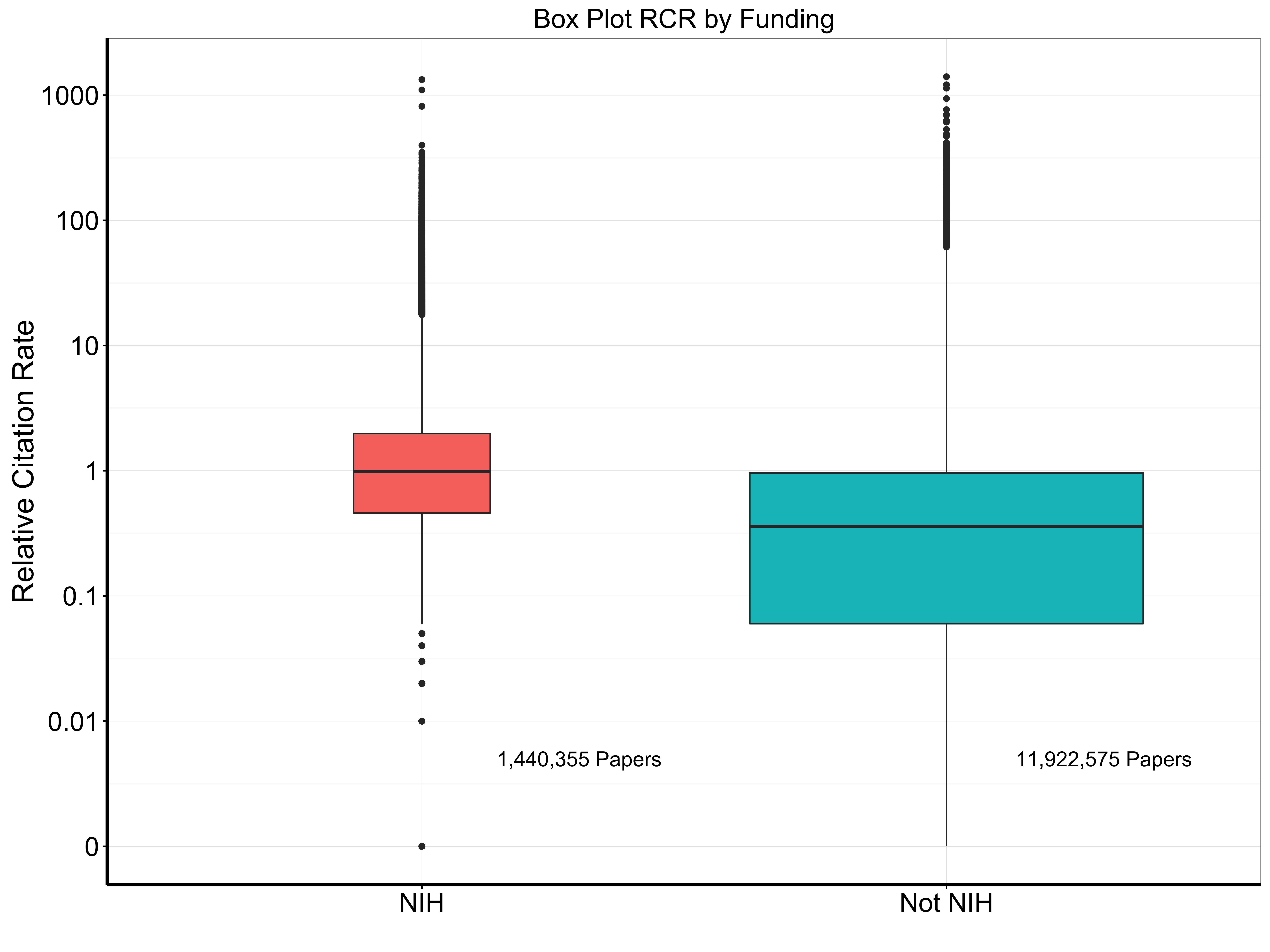 20
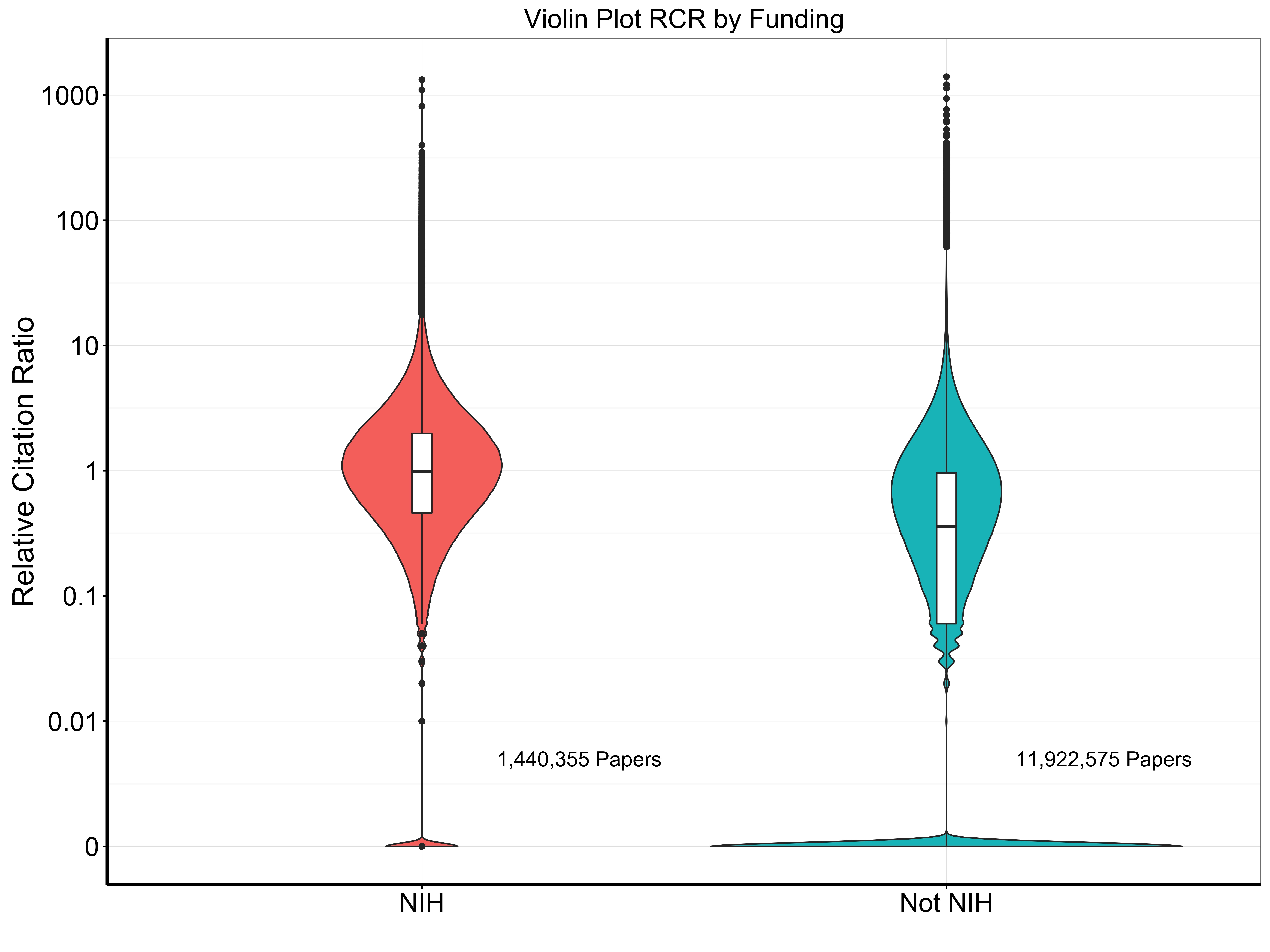 21
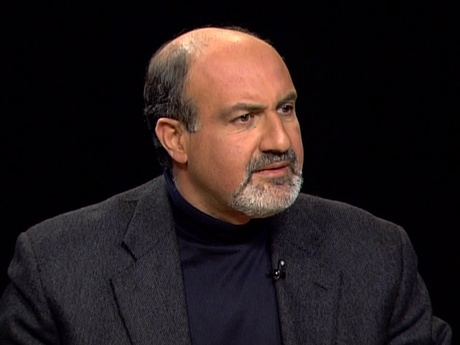 Thoughts About Skewed Distributions …
“Payoffs from research follow a power law, with big, near-unlimited upside but limited downside. Since the winner will have an explosive payoff, the right approach requires a certain style of blind funding … [of] as large a number of projects as possible...”												Nassim Nicholas Taleb
Taleb N 2012 Random House
Other Finish Lines?
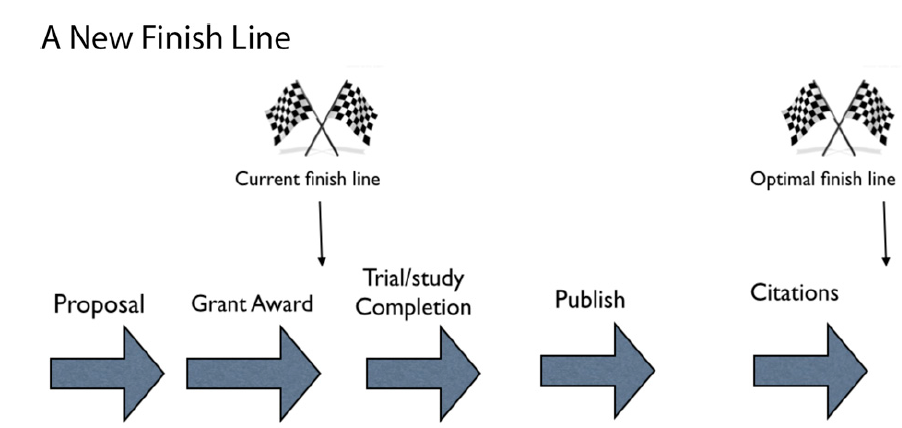 Shapiro D, Vrana K.  PNAS 2015;112:9496-7
23
Ability to Respond to Emergencies …
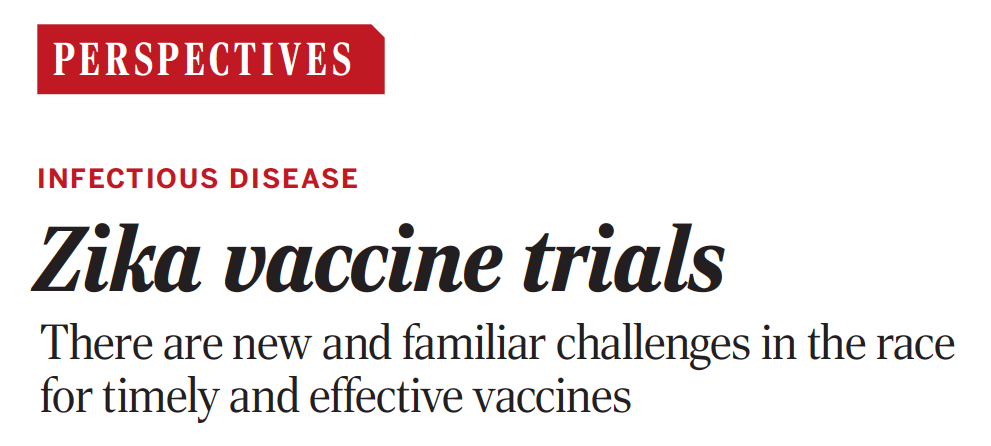 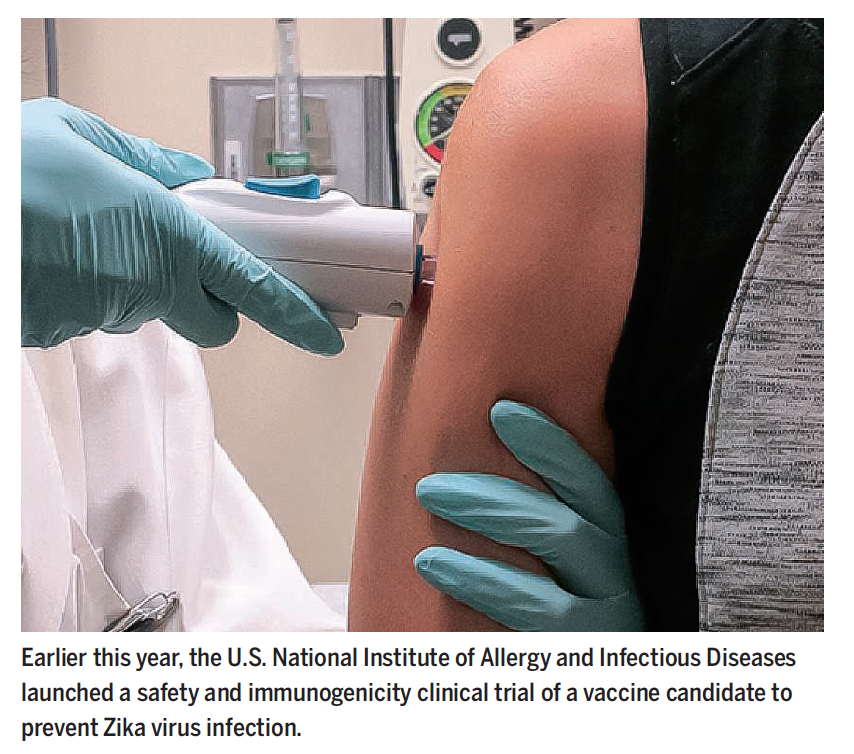 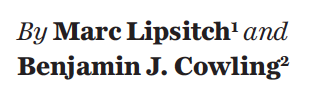 Science 2016;353:1094-5
24
New Drugs, Devices
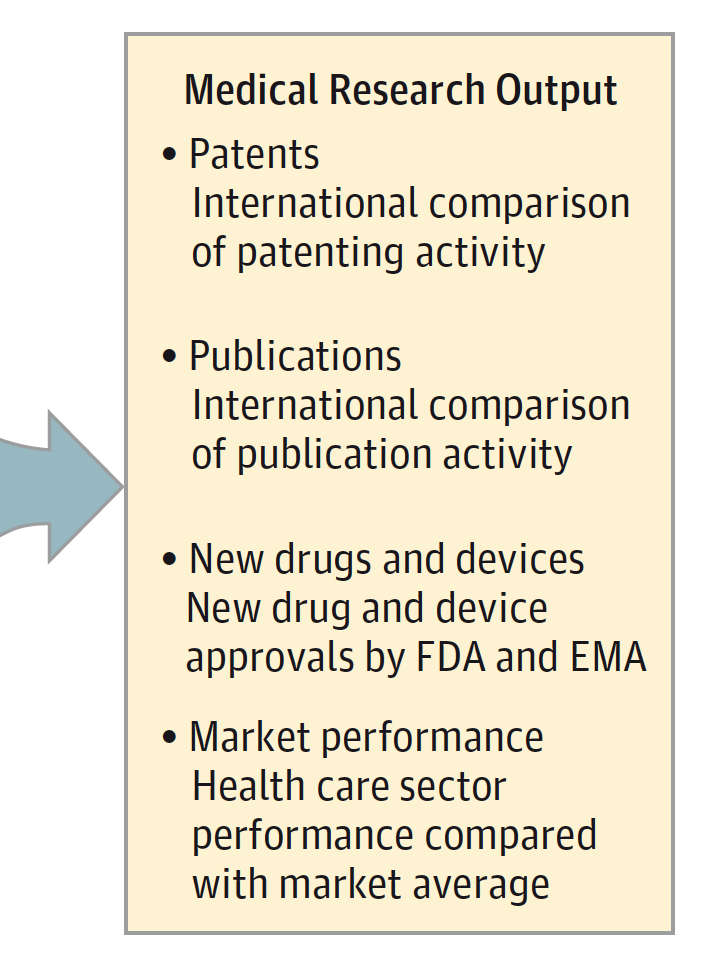 Moses H et al.  JAMA 2015;313:174-189
25
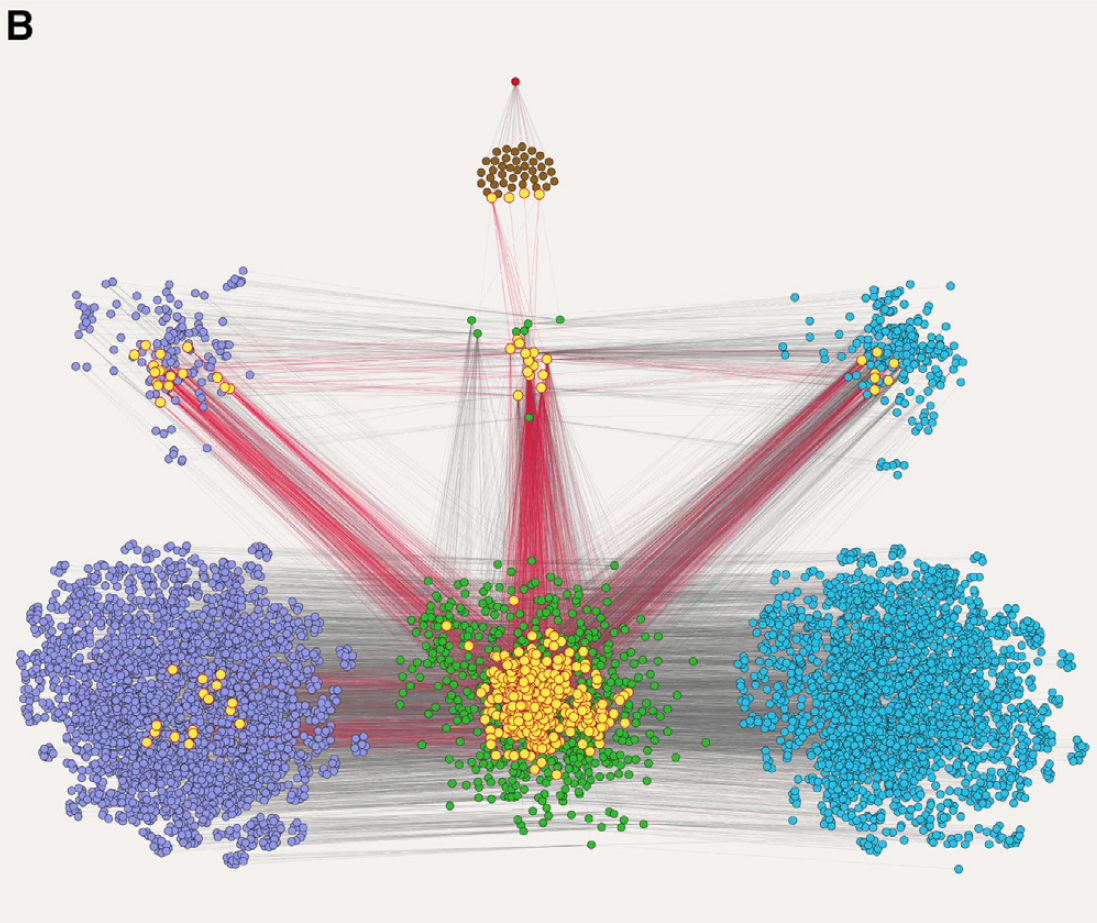 Sanders Williams R et al.  Cell 2015;163:21-23
Ivacaftor
FDA trials
Scientists (N=2587)			Institutions (N=2516)
Documents / Publications
26
A Metrics Story with Big Data
PCSK9 inhibitor
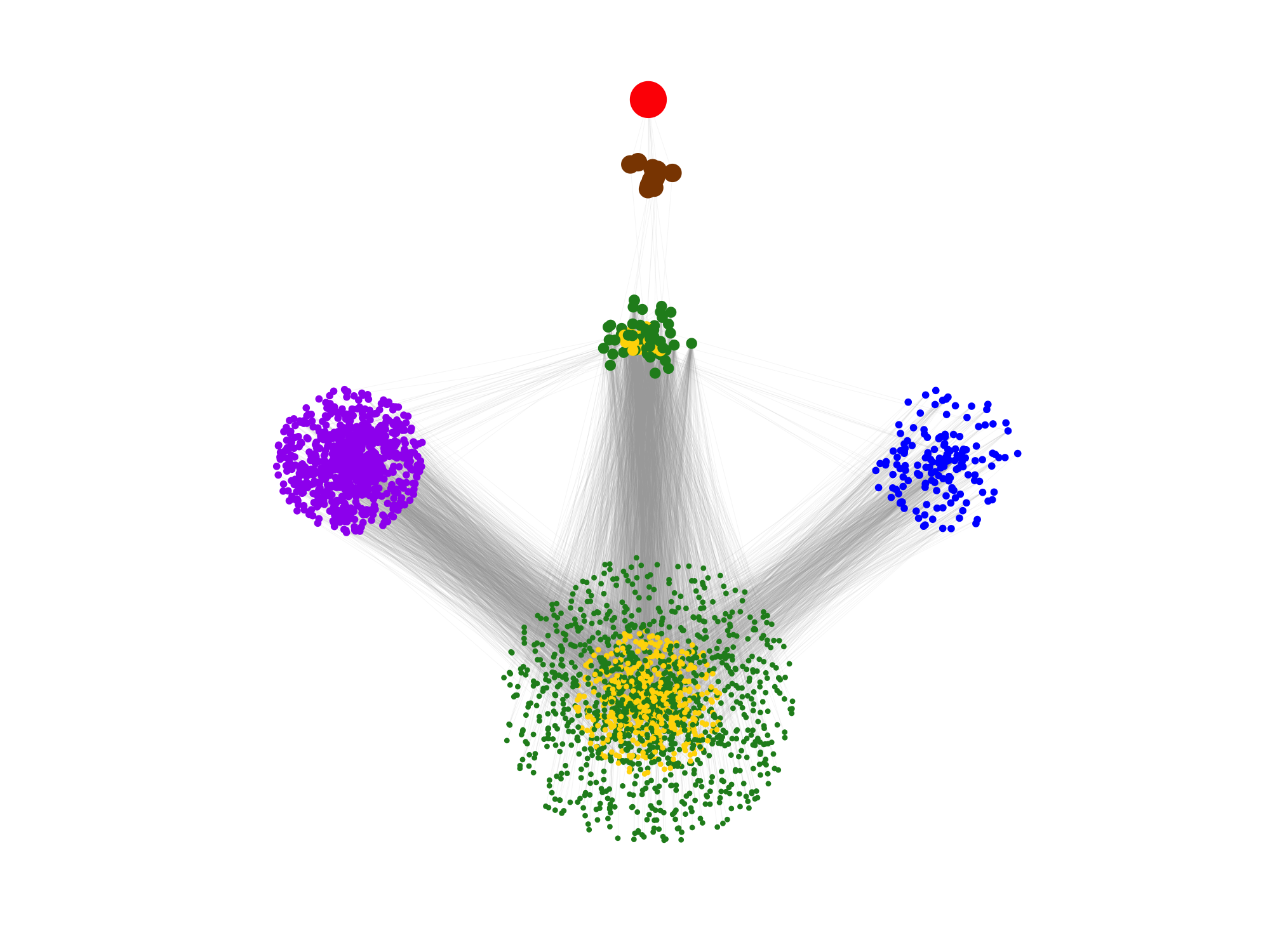 Trials
Foundational publications
NIH grants
NIH-supported organizations
Cited References
Thanks Jim Onken, Brian Haugan, George Chacko,
Shixin Jiang, Samet Keserci, Alex Pico, and Lindsay Wan
27
Why Should We Care?  “Eroom’s Law”
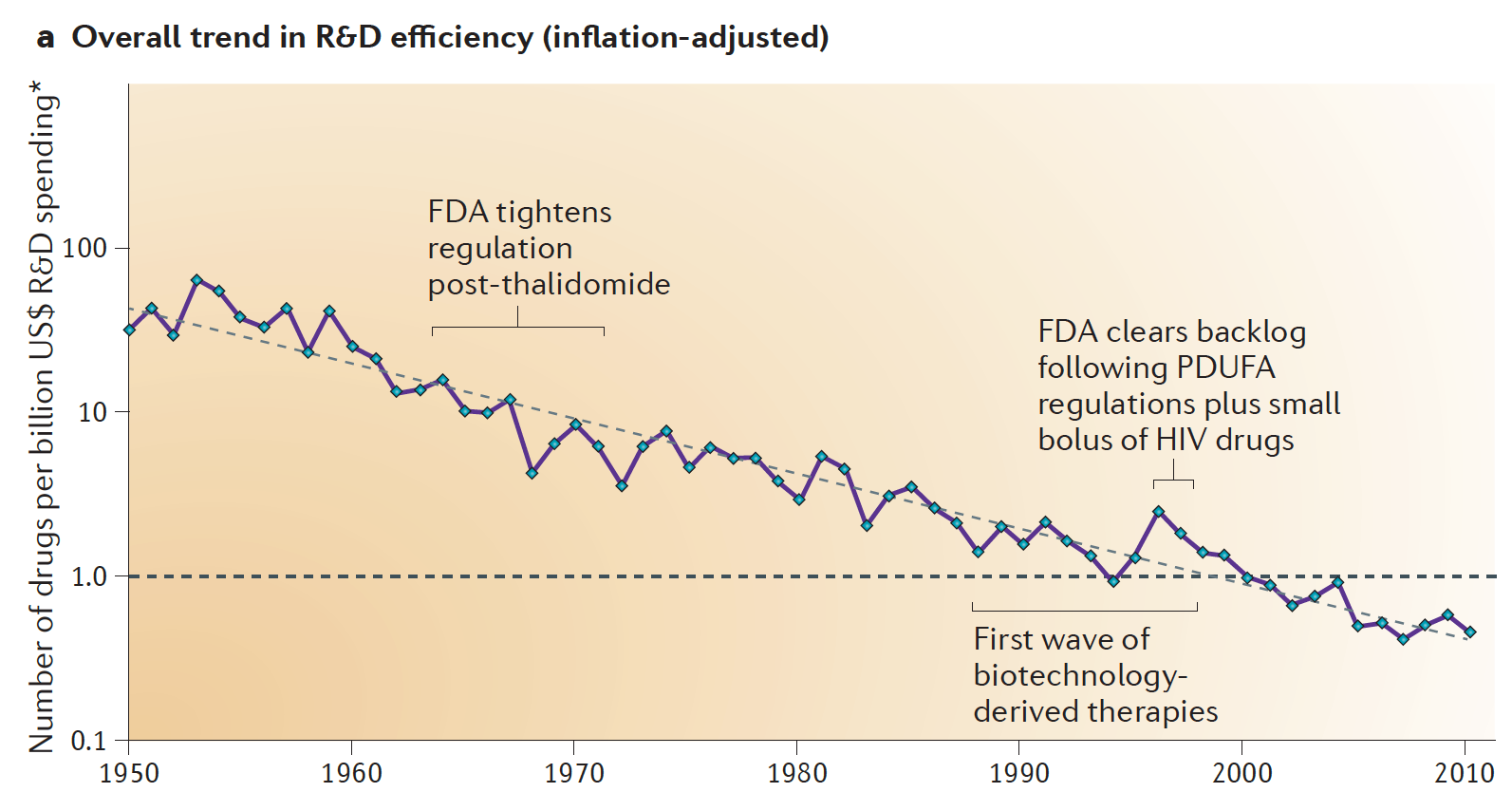 Scannell JW et al.  Nature Reviews Drug Discovery 2012;11:191-200
28
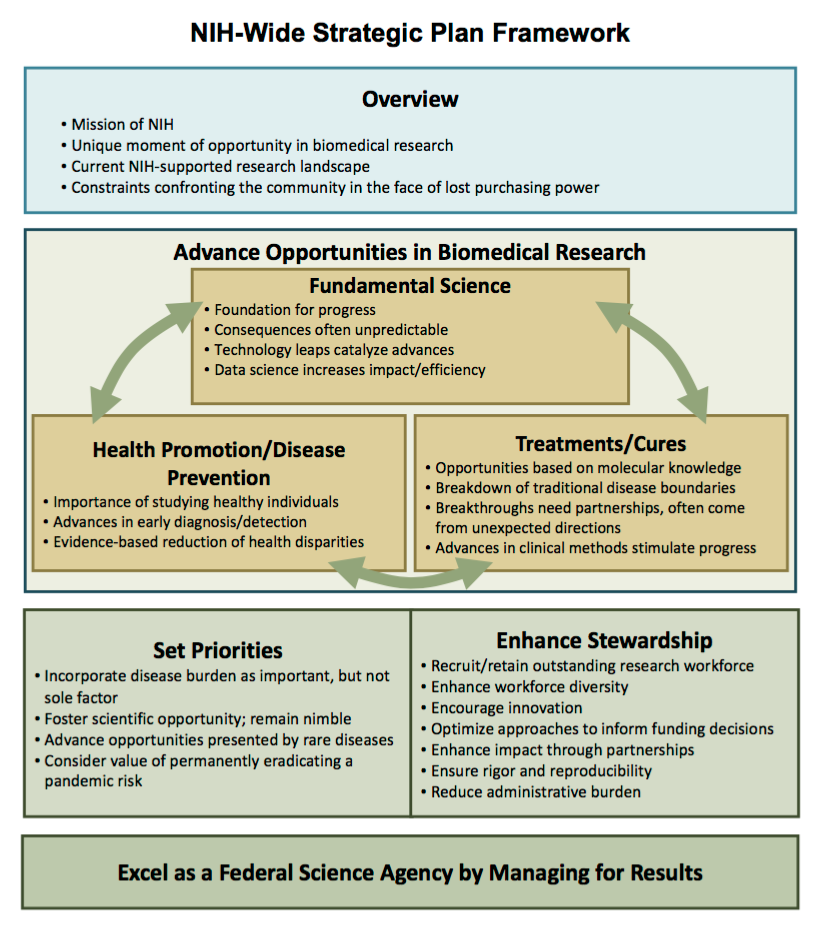 http://www.nih.gov/sites/default/files/about-nih/strategic-plan-fy2016-2020-508.pdf
29
Towards “Evidence-Based Funding” …
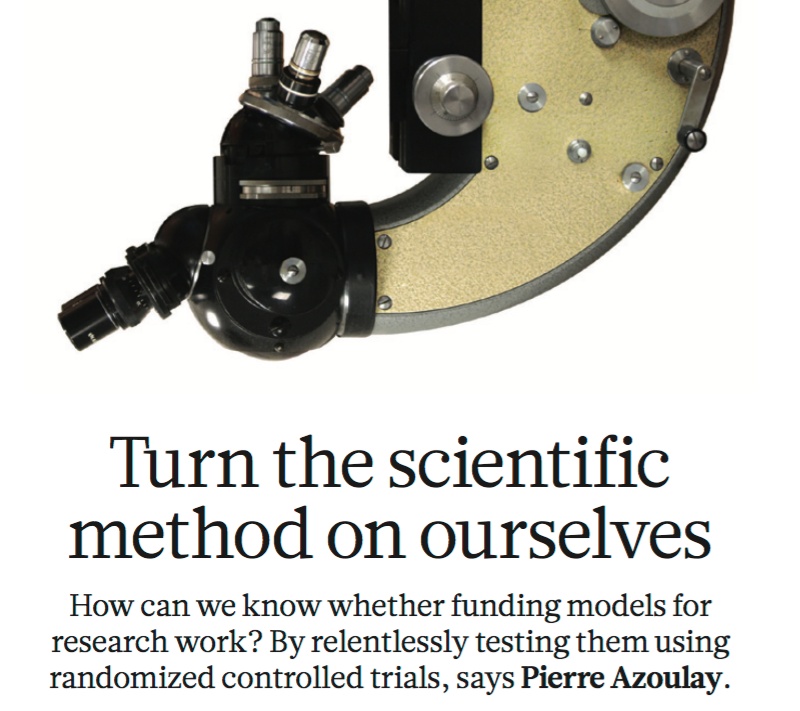 “It is a scandal that billions of dollars are spent on research without knowing the best way to distribute that money.”

	John Ioannidis
Azoulay P.  Nature 2012;484:31-32
Ioannidis J.  Nature 2011; 477:529-31
30
Looking Forward to Open Dialogue …
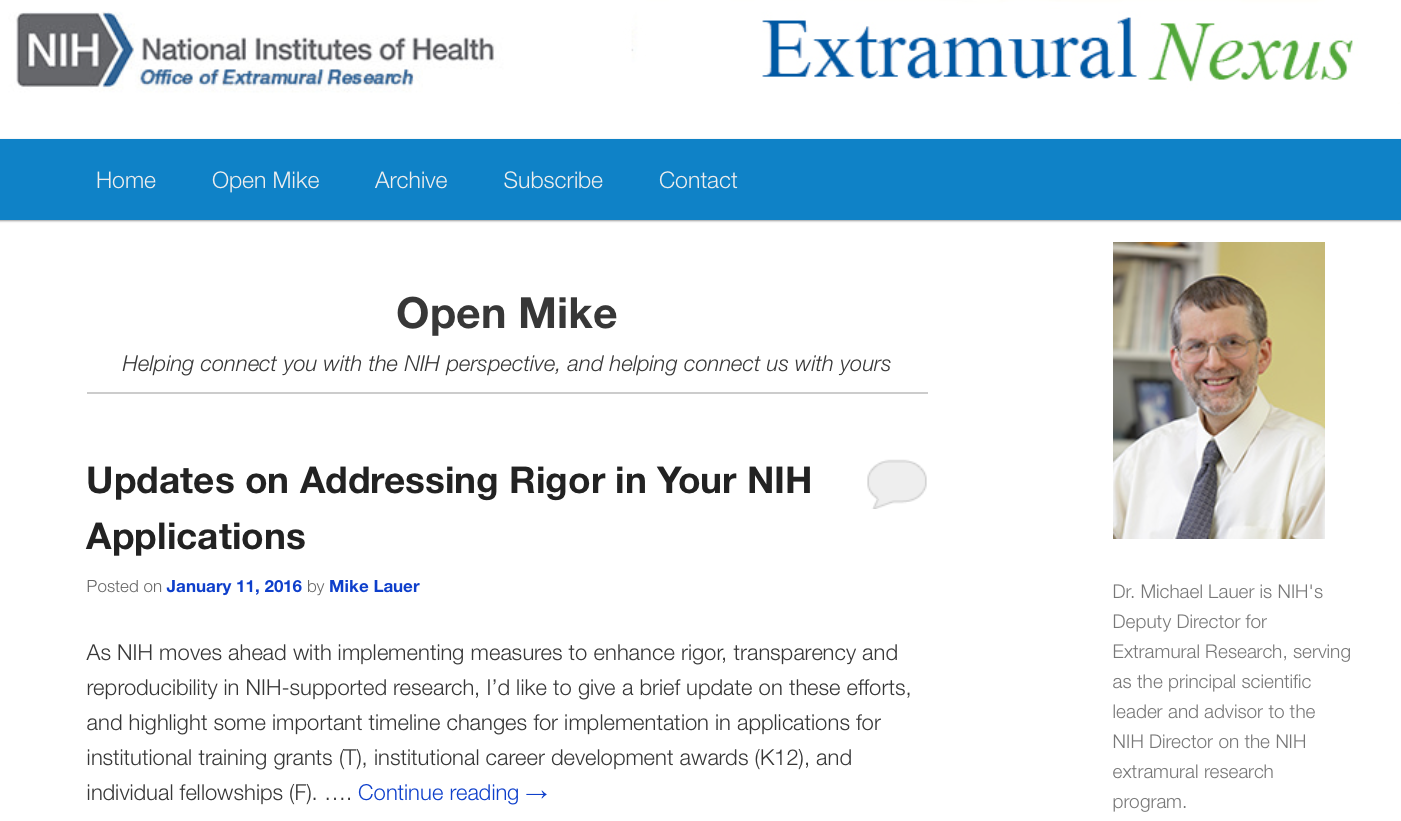 http://nexus.od.nih.gov/all/category/open-mike/
31